সবাইকে স্বাগতম
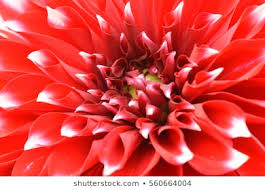 শিক্ষক পরিচিতি
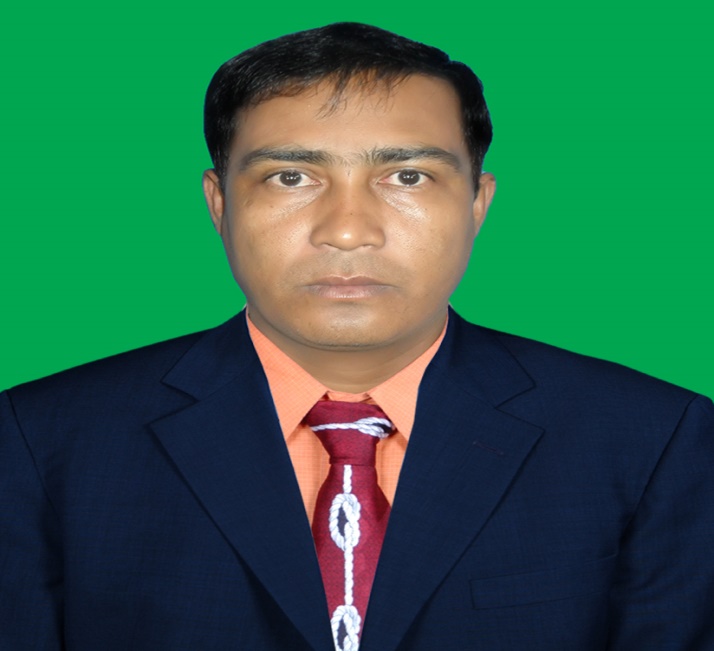 মোঃমেহেদুল ইসলাম
এম,এস,এস,বি,পি,এড,বি,এড
সহকারি শিক্ষক-শারীরিক শিক্ষা
মাহমুদপুর উচ্চ বিদ্যালয়,ক্ষেতলাল,জয়পুরহাট।
০১৭২৫৯৯৮৪৭৭
মাহমুদপুর উচ্চ বিদ্যালয়,ক্ষেতলাল,জয়পুরহাট  E-mehedulislam190179@gmail.com
পাঠ পরিচিতি
শ্রেনী- ৮ম 
বিষয়_শারীরিক শিক্ষা 
সময়- ৫০ মিনিট 
অধ্যায়- ১ম 
তারিখ-
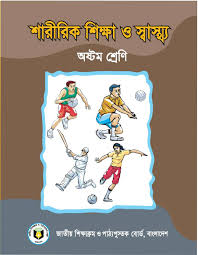 মাহমুদপুর উচ্চ বিদ্যালয়,ক্ষেতলাল,জয়পুরহাট  E-mehedulislam190179@gmail.com
নিচের ছবিগুলো দেখিওচিন্তা করি
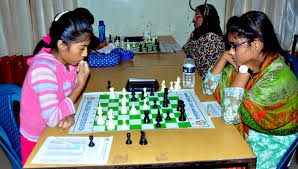 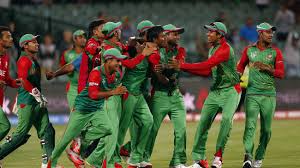 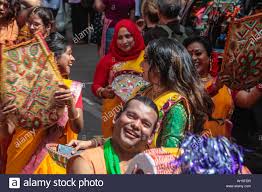 বাংলাদেশের ক্রিকেটের দল
পহেলা বৈশাখ মেলা
দাবা
মাহমুদপুর উচ্চ বিদ্যালয়,ক্ষেতলাল,জয়পুরহাট  E-mehedulislam190179@gmail.com
শিরোনাম
শরীরচর্চা ও সুস্থজীবন
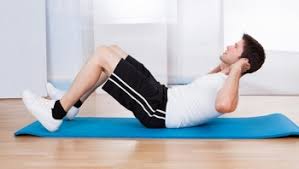 মাহমুদপুর উচ্চ বিদ্যালয়,ক্ষেতলাল,জয়পুরহাট  E-mehedulislam190179@gmail.com
আজকের পাঠ
প্রাত্যহিক সমাবেশ
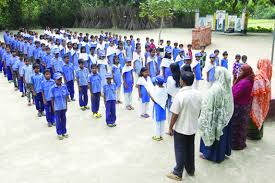 মাহমুদপুর উচ্চ বিদ্যালয়,ক্ষেতলাল,জয়পুরহাট  E-mehedulislam190179@gmail.com
শিখনফল
১) শরীর গঠনে সুস্থতার জন্য ব্যায়ামের প্রভাব বিশ্লেষন করতে পারবে।
২) সঠিক নিয়ম-কানুন মেনে কোন-কোন ব্যায়াম গ্রহন উপযোগি তা জানতে পারবে।
৩) প্রাত্যহিক জীবনে সহযোগিতামূলক  মনোভাব গড়ে উটবে ।
৪) শারীরিক সুস্থতার জন্য বিশ্রাম ও ঘুম বিনোদনের প্রয়োজনীতা ব্যাখ্যা করতে পারবে।
মাহমুদপুর উচ্চ বিদ্যালয়,ক্ষেতলাল,জয়পুরহাট  E-mehedulislam190179@gmail.com
একক কাজ
সুস্থজীবন কি?
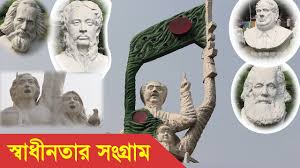 মাহমুদপুর উচ্চ বিদ্যালয়,ক্ষেতলাল,জয়পুরহাট  E-mehedulislam190179@gmail.com
সমাধান
সুস্থজীবন সকলের কাম্য। সুখীও সুন্দর জীবনের জন্য প্রয়োজন শারীরিক সুস্থতা ।
মাহমুদপুর উচ্চ বিদ্যালয়,ক্ষেতলাল,জয়পুরহাট  E-mehedulislam190179@gmail.com
জোড়ায় কাজ
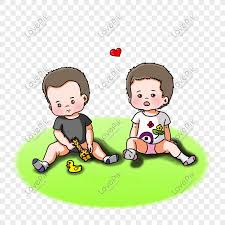 ১) শরীরকে নিয়ে যে শিক্ষা অনুশিলীত হয় তাকে কি বলে ?
২) ‘সুস্থজীবন সুন্দর মন’-এটিকে কি হিসাবে অভিহিত করা হয়?
মাহমুদপুর উচ্চ বিদ্যালয়,ক্ষেতলাল,জয়পুরহাট  E-mehedulislam190179@gmail.com
সমাধান
শরীরকে নিয়ে যে শিক্ষা অনুশিলীত হয় তাকে শরীরচর্চা বলে।
‘সুস্থদেহ সুন্দর মন’প্রবাদ হিসাবে অভিহিত করা হয়।
মাহমুদপুর উচ্চ বিদ্যালয়,ক্ষেতলাল,জয়পুরহাট  E-mehedulislam190179@gmail.com
দলগত কাজ
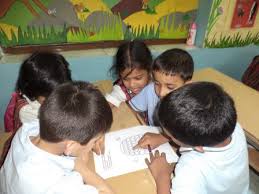 ব্যায়াম করলে কি উপকার হয়?
মাহমুদপুর উচ্চ বিদ্যালয়,ক্ষেতলাল,জয়পুরহাট  E-mehedulislam190179@gmail.com
শরীরচর্চার উপকারিতা
শারীরিক সক্ষমতার অর্জনের জন্য আমরা নানা ধরনের ব্যায়াম করে থাকি।ব্যায়াম একাকি বা দলগতভাবে করা যায়।ব্যায়াম করার ফলে দেহ ওমনের উন্নতি সাধিত হয়।
মাহমুদপুর উচ্চ বিদ্যালয়,ক্ষেতলাল,জয়পুরহাট  E-mehedulislam190179@gmail.com
বাড়ির কাজ
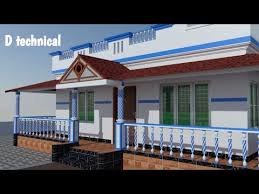 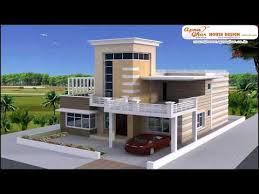 প্রাত্যহিক সমাবেশ ও ব্যায়াম করলে কি-কি  শরীরের উন্নতি হয়?
মাহমুদপুর উচ্চ বিদ্যালয়,ক্ষেতলাল,জয়পুরহাট  E-mehedulislam190179@gmail.com
সবাইকে ধন্যবাদ
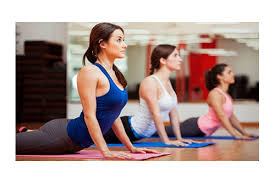 মাহমুদপুর উচ্চ বিদ্যালয়,ক্ষেতলাল,জয়পুরহাট  E-mehedulislam190179@gmail.com